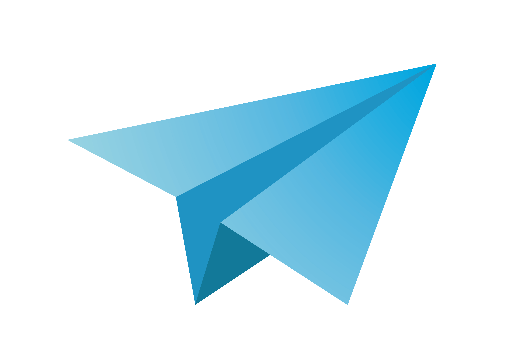 Luyện từ và Câu
của
tiếng
tạo
Cấu
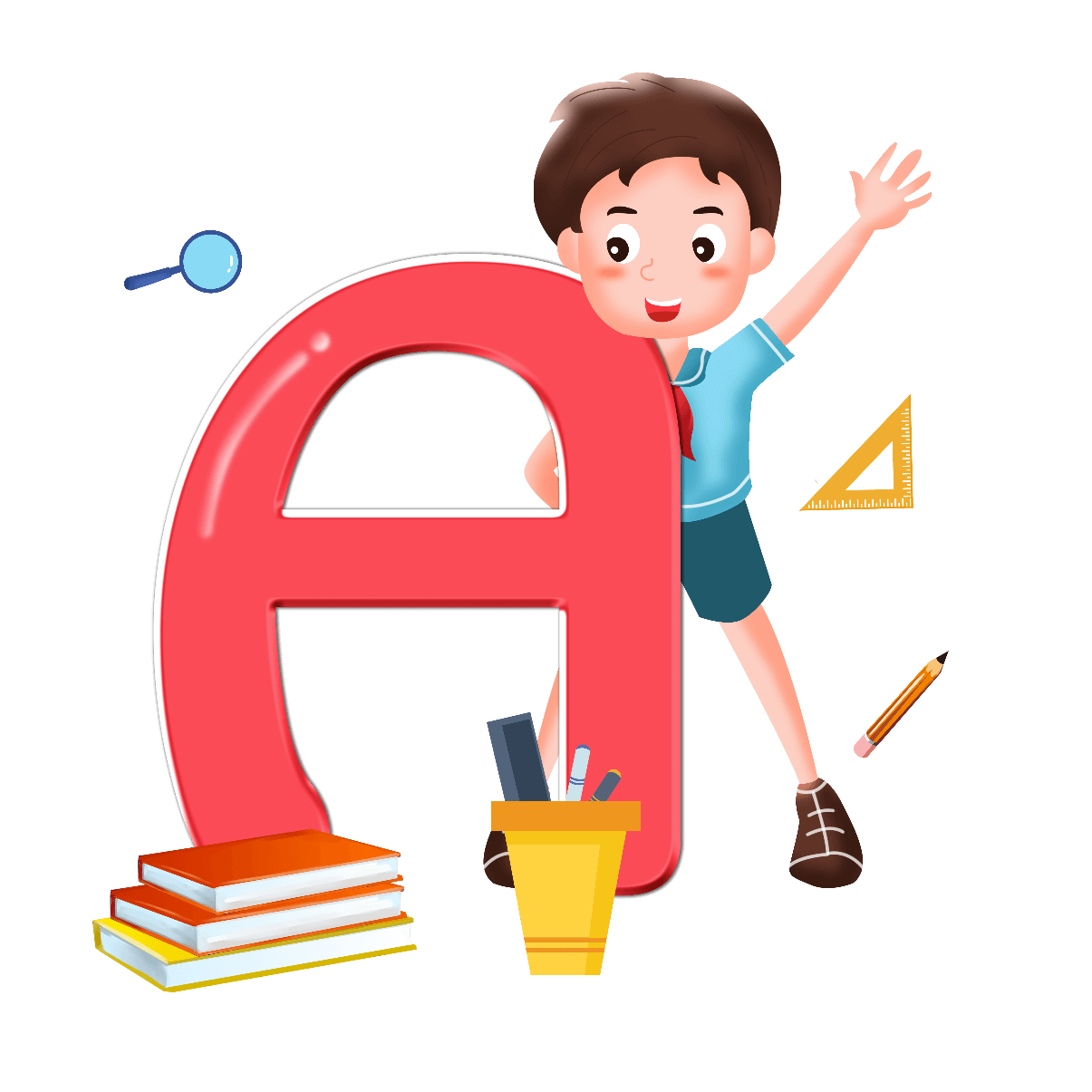 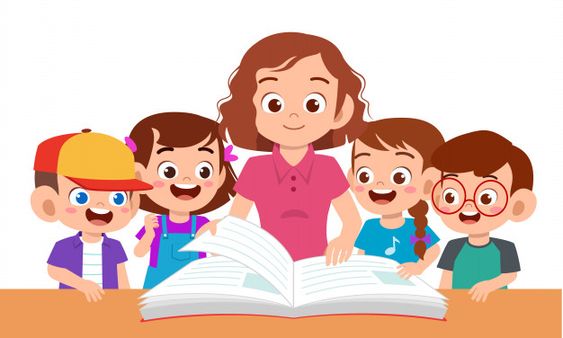 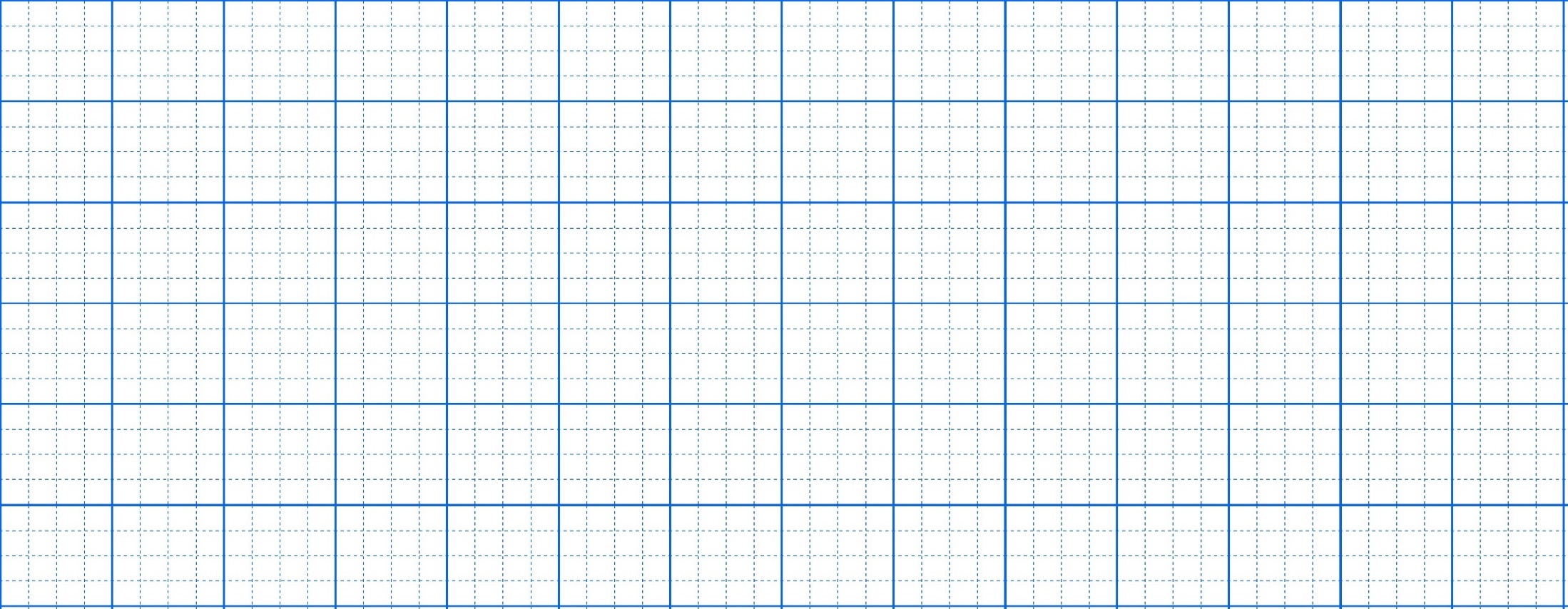 Thứ ba ngày 7 tháng 9 năm 2021
Luyện từ và câu
Cấu tạo của tiếng (tr.6)
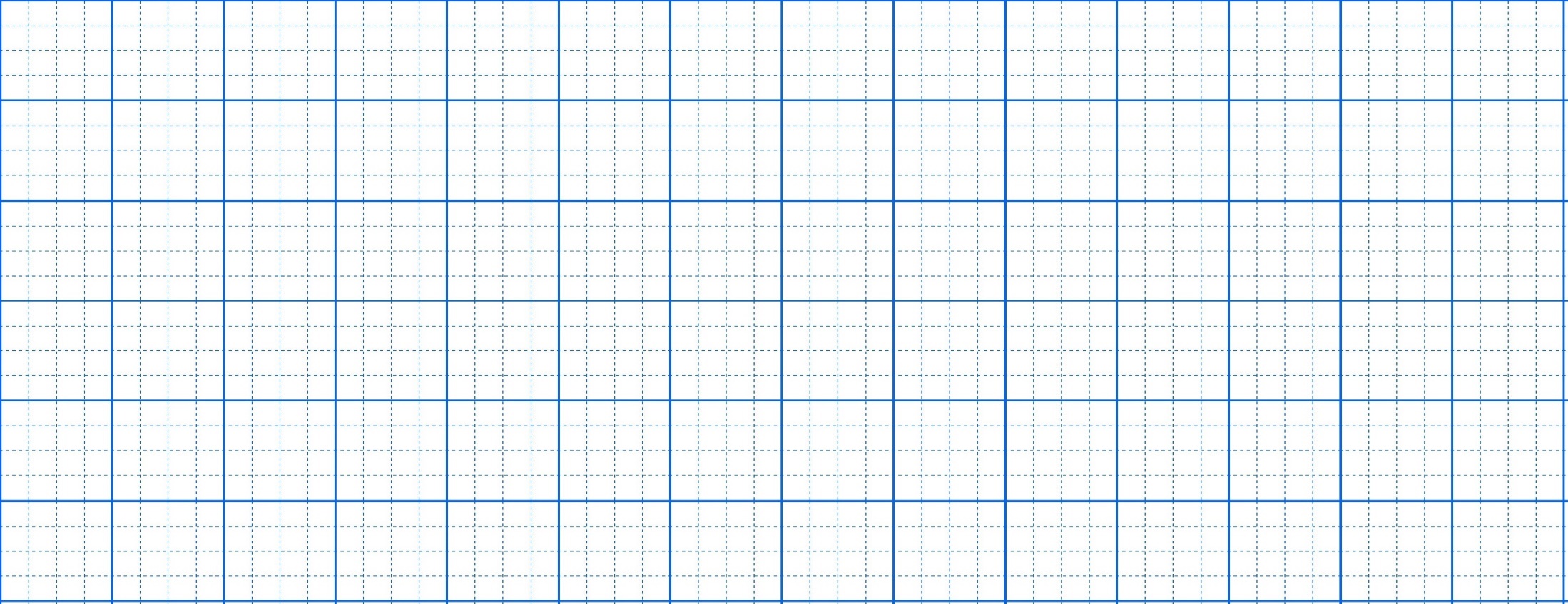 Mục tiêu bài học
Biết được cấu tạo của tiếng.
Phân tích được cấu tạo của tiếng.
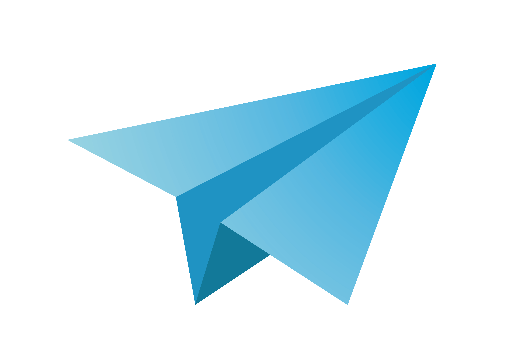 Câu tục ngữ dưới đây có bao nhiêu tiếng?
Bầu ơi thương lấy bí cùng 
Tuy rằng khác giống nhưng chung một giàn..
6 tiếng
8 tiếng
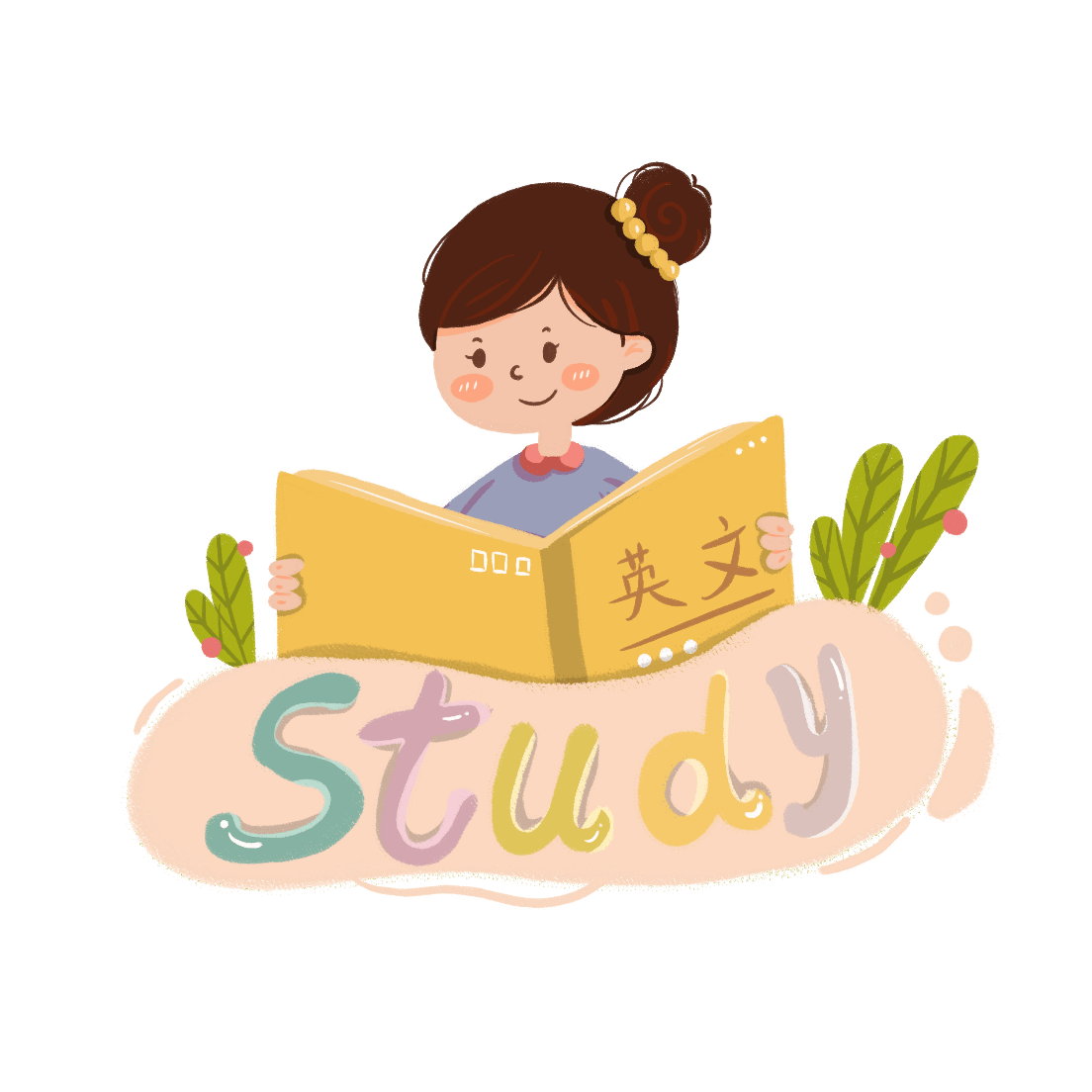 14 tiếng
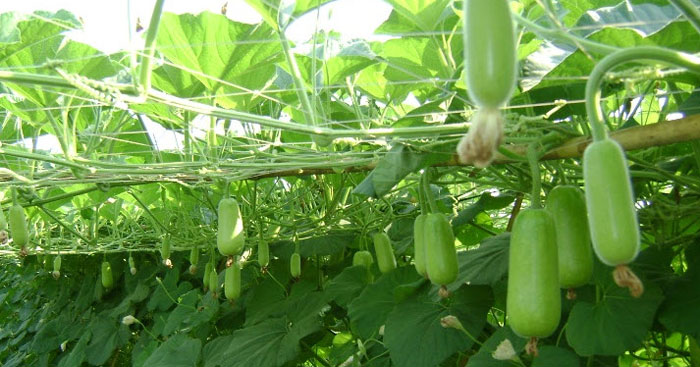 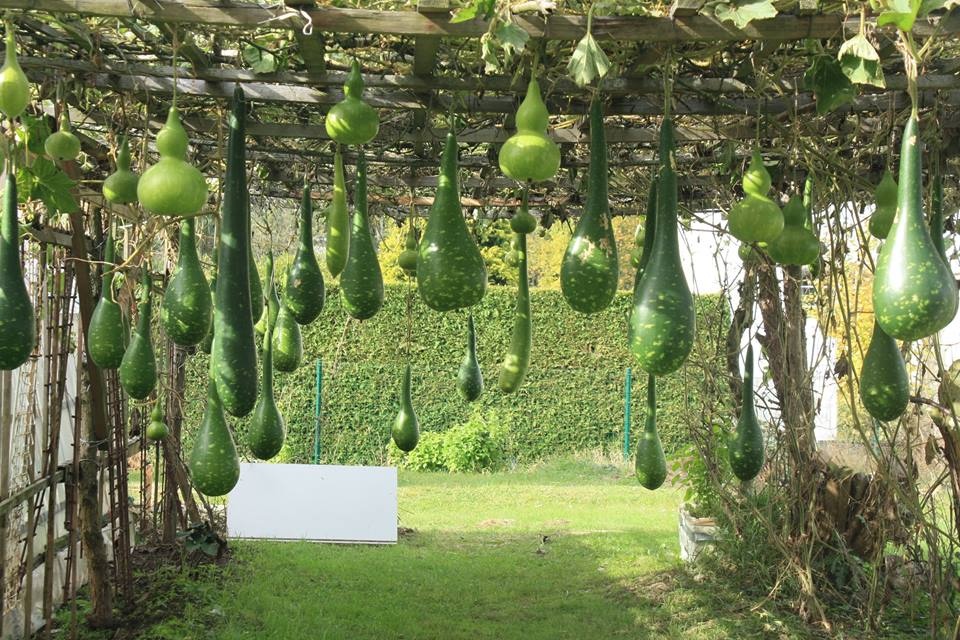 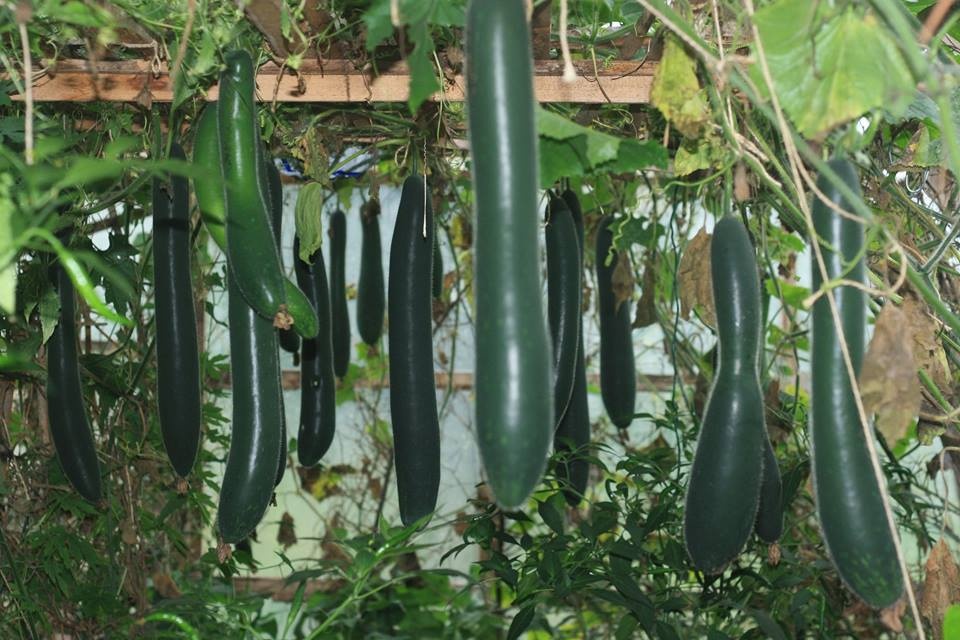 Con hiểu ý nghĩa của câu tục ngữ này như thế nào?
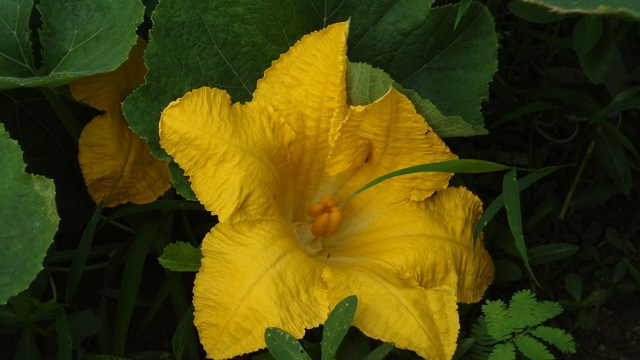 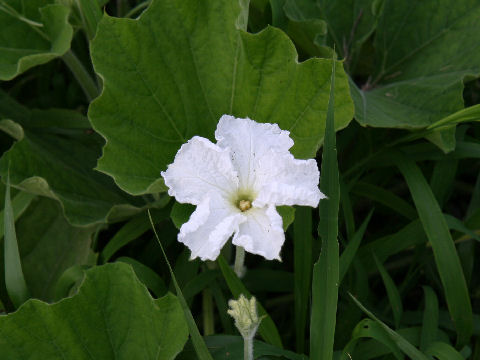 Cây bí
Cây bầu
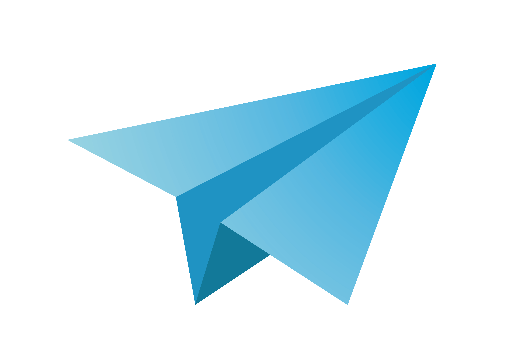 Đánh vần tiếng bầu. Ghi lại cách đánh vần đó.
Bờ – âu – bâu – huyền – bầu
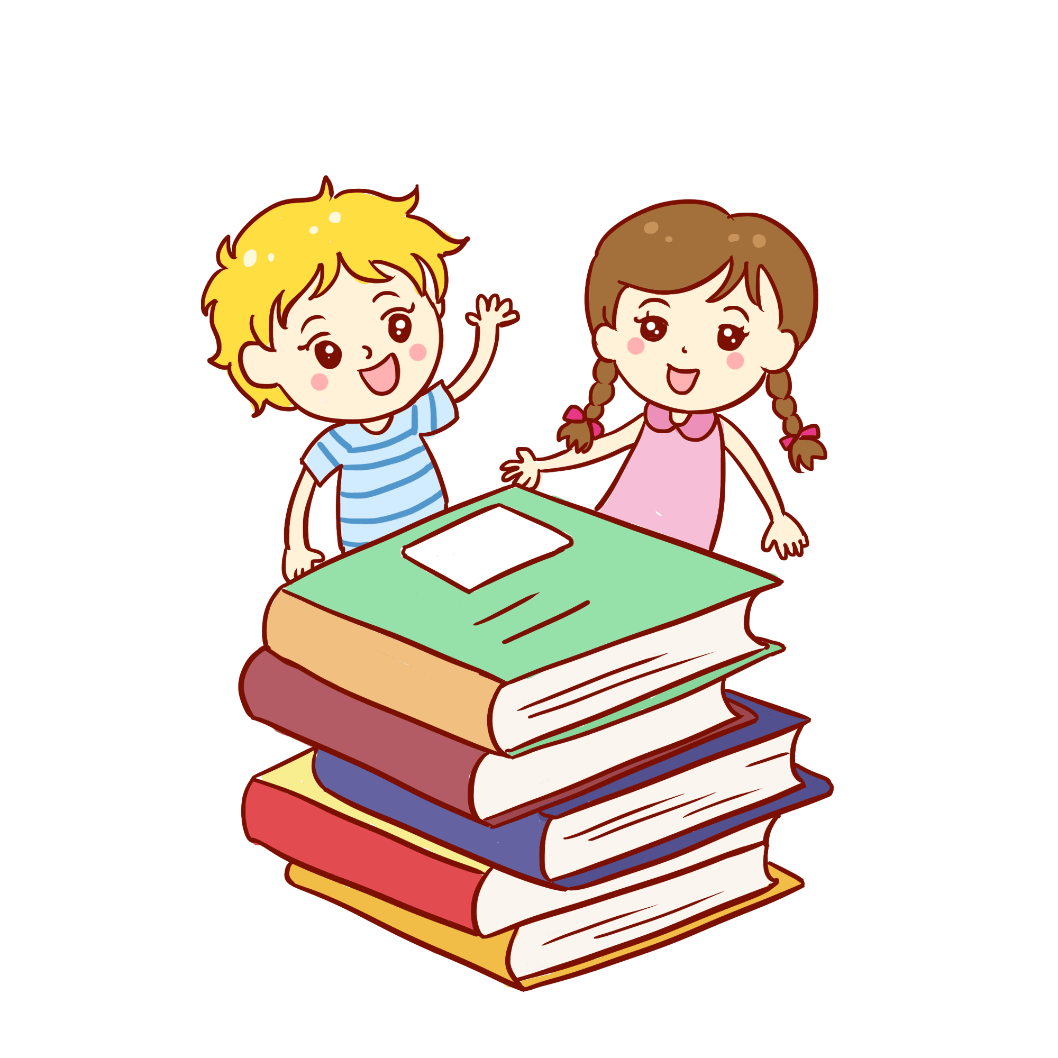 Tiếng bầu do những bộ phận nào tạo thành?
Âm đầu
Vần
Thanh
âu
huyền
b
Cấu tạo của tiếng
Âm đầu
Thanh
Vần
Bầu ơi thương lấy bí cùng 
Tuy rằng khác giống nhưng chung một giàn..
Tìm trong câu tục ngữ trên, các tiếng có đủ 3 bộ phận như tiếng Bầu.
Thương, lấy, bí, cùng, tuy, rằng, khác, giống, nhưng, chung, một, giàn
Bầu ơi thương lấy bí cùng 
Tuy rằng khác giống nhưng chung một giàn..
Tìm trong câu tục ngữ trên, tiếng không có đủ 3 bộ phận như tiếng Bầu.
ơi
Tiếng “ơi” có bộ phận nào? Không có bộ phận nào?
Tiếng “ơi” có vần và thanh, không có âm đầu.
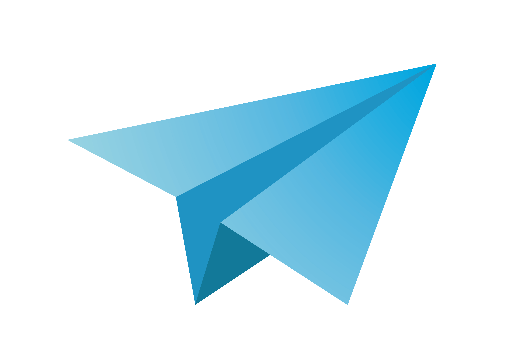 Hãy tìm thêm một vài tiếng chỉ có vần và thanh, không có âm đầu mà em biết.
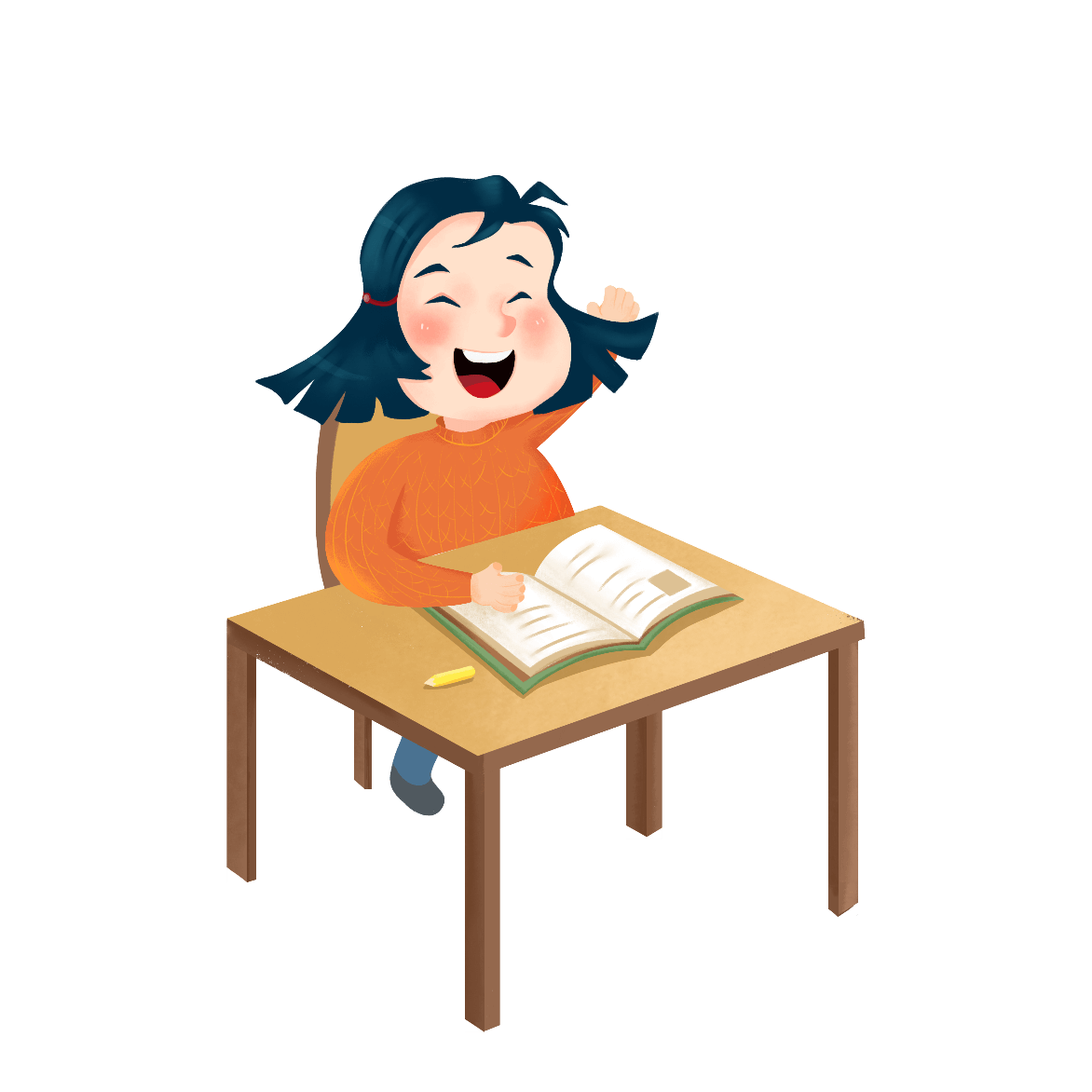 Tìm trong câu tục ngữ trên, tiếng không có đủ 3 bộ phận như tiếng Bầu.
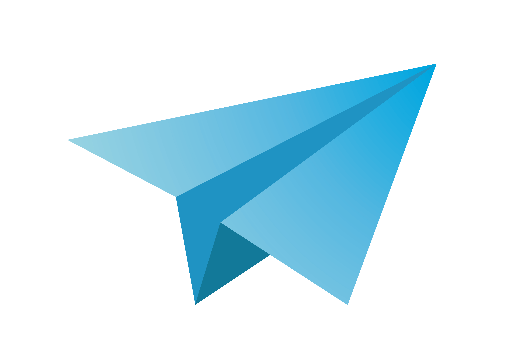 Vậy có tiếng nào không có vần hoặc không có thanh không?
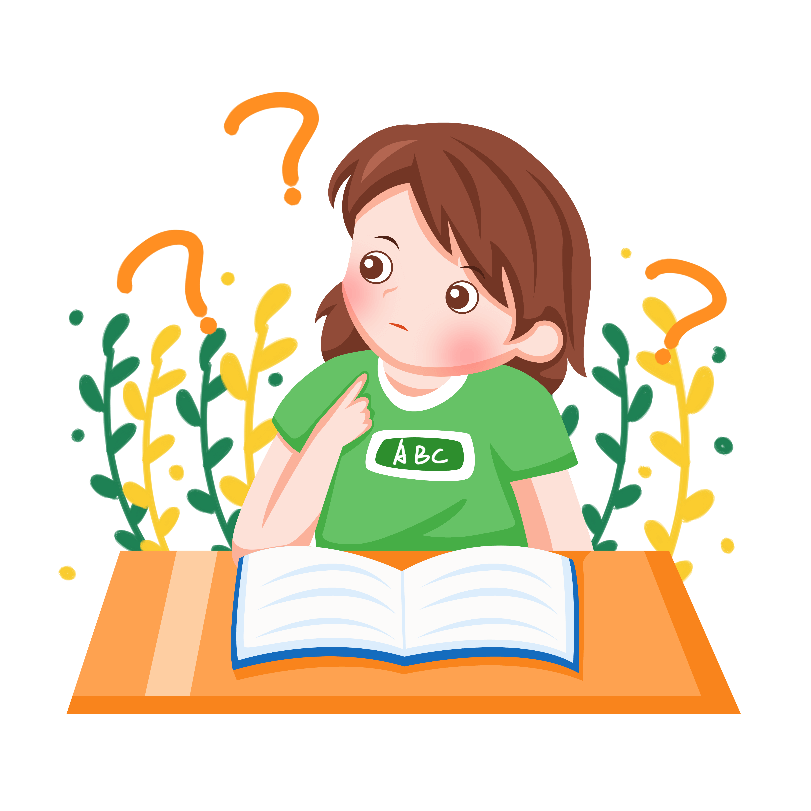 Tìm trong câu tục ngữ trên, tiếng không có đủ 3 bộ phận như tiếng Bầu.
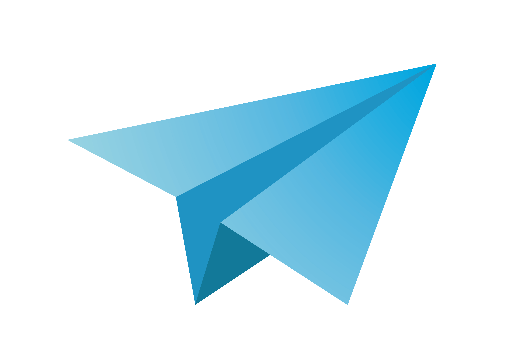 Ghi nhớ
1. Mỗi tiếng gồm 3 bộ phận:
2. Tiếng nào cũng phải có vần và thanh. Có tiếng không có âm đầu.
Tìm trong câu tục ngữ trên, tiếng không có đủ 3 bộ phận như tiếng Bầu.
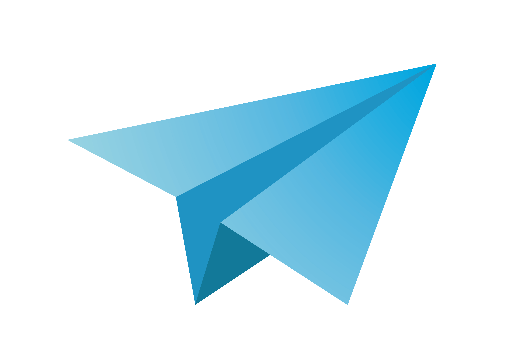 III. Luyện tập
Bài 1. Phân tích các bộ phận cấu tạo của từng tiếng trong câu tục ngữ dưới đây. Ghi kết quả phân tích vào bảng theo mẫu sau:
Nhiều điều phủ lấy giá gương
Người trong một nước phải thương nhau cùng.
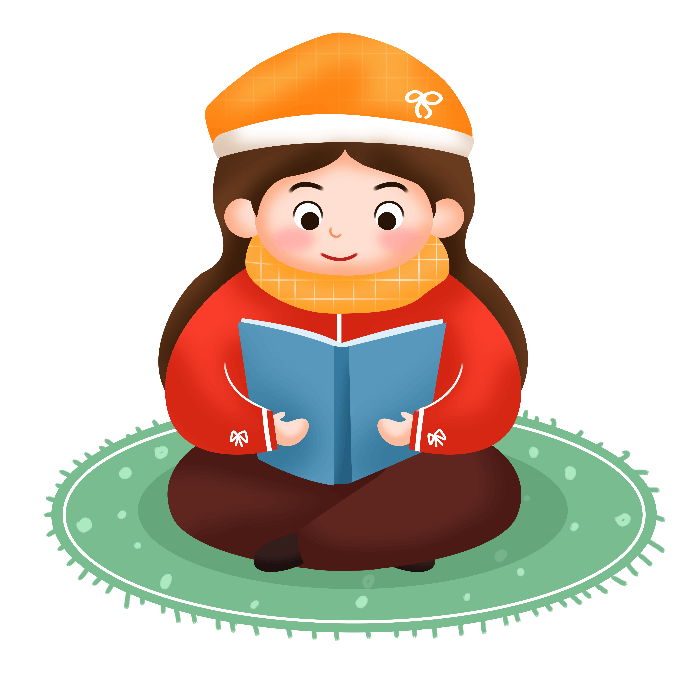 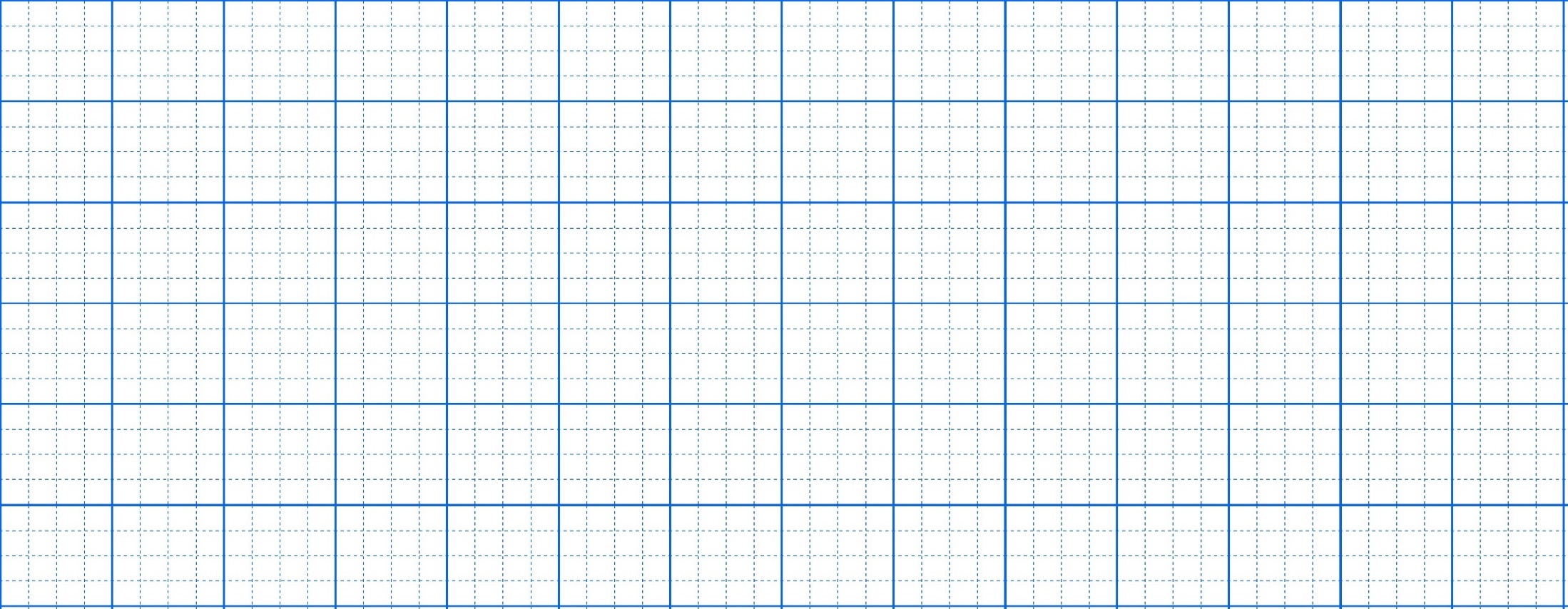 Bài 1
Con kẻ bảng theo mẫu
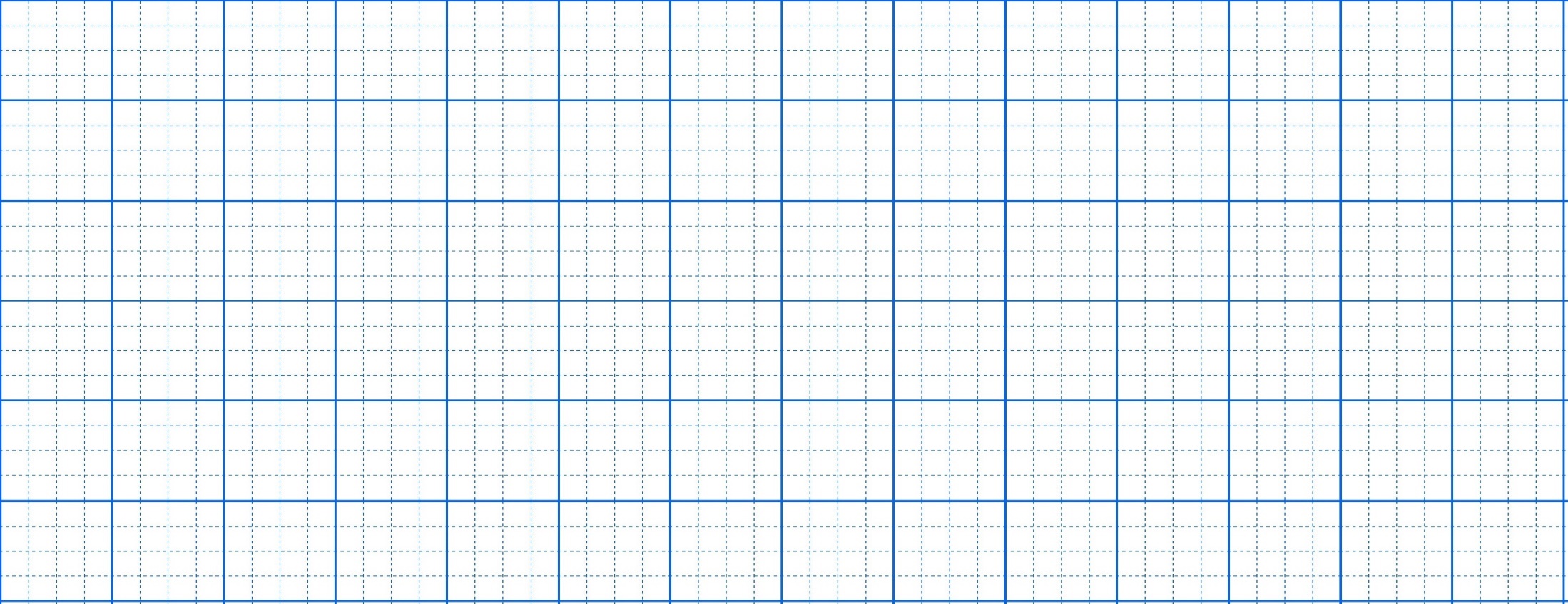 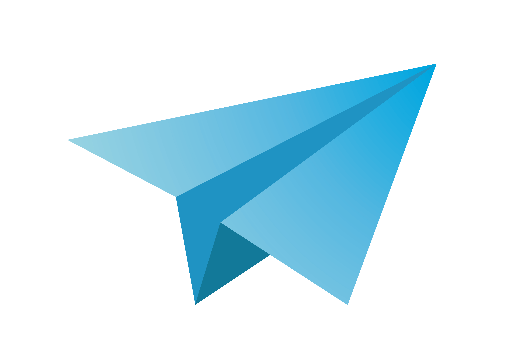 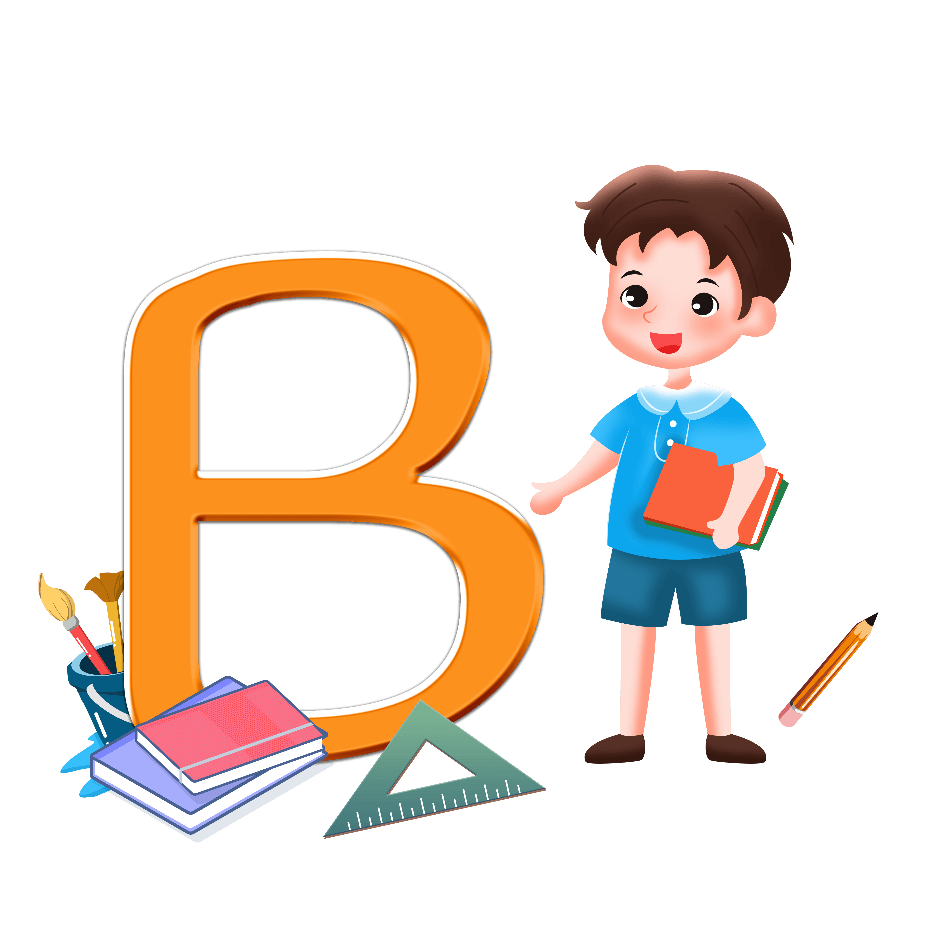 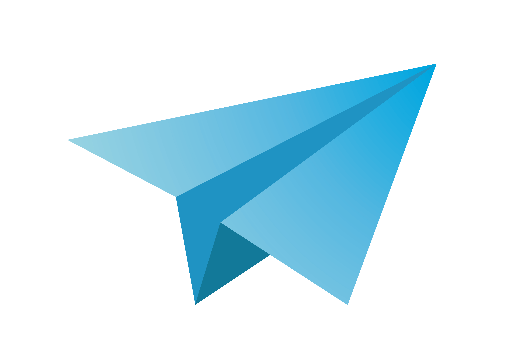 Luyện tập
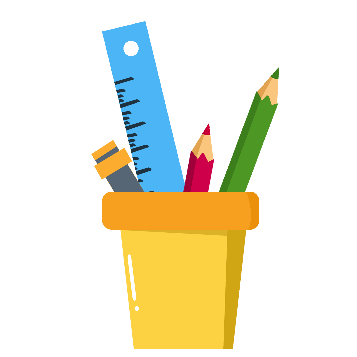 Bài 2:
Giải câu đố sau:
Sao
Để nguyên, lấp lánh trên trời
Bớt đầu, thành chỗ cá bơi hàng ngày
ao
(Là chữ gì?)
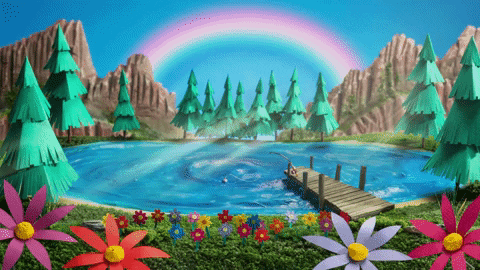 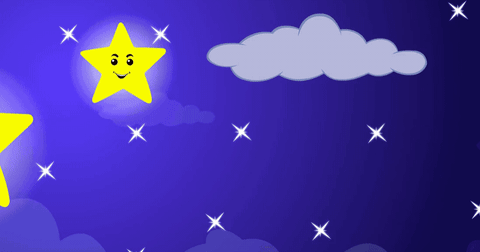 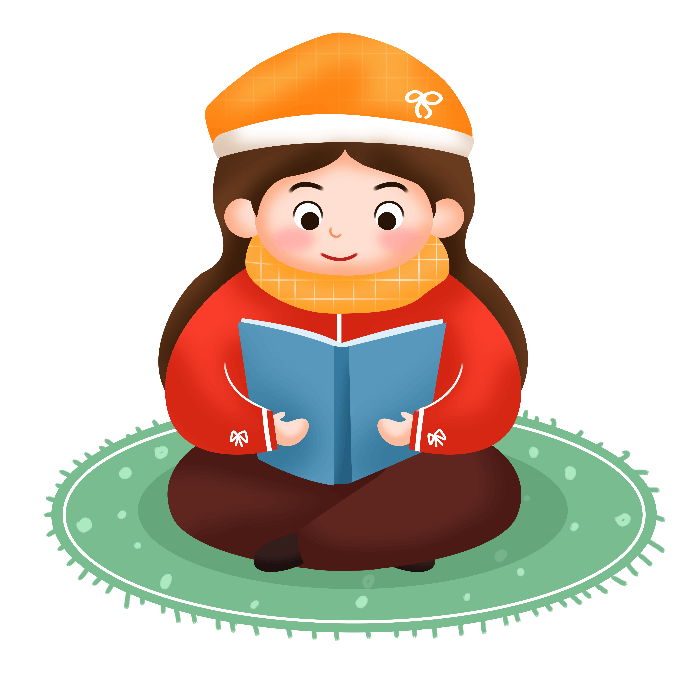 Đáp án: chữ Sao
Tìm trong câu tục ngữ trên, tiếng không có đủ 3 bộ phận như tiếng Bầu.
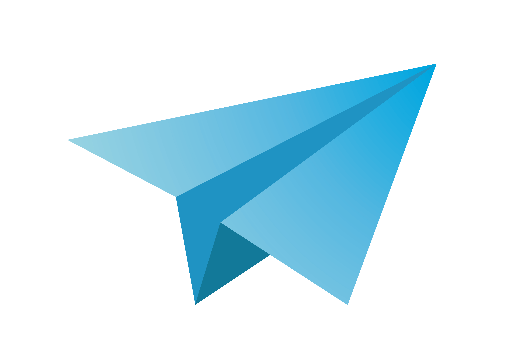 Củng cố
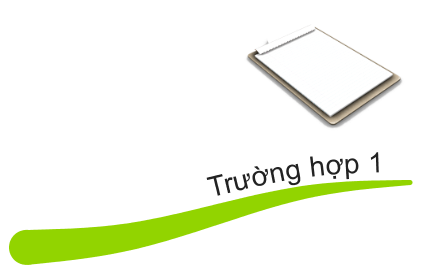 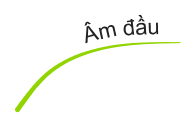 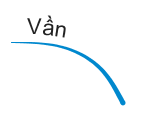 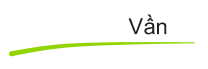 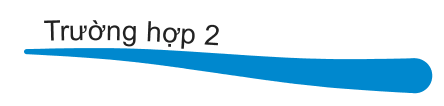 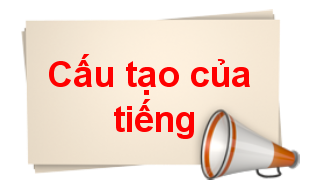 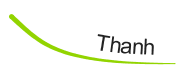 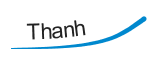 VD: áo, ăn, ong
VD: phong, tùng, bóng,…
Tìm trong câu tục ngữ trên, tiếng không có đủ 3 bộ phận như tiếng Bầu.
Không huyền, vị của hạt tiêu
Có huyền, công việc sớm chiều nhà nông
Mất đuôi, ăn có ngon không
Dầm tương, dân chúng ruộng đồng dùng quen
Tôi là con vật đồng xanh
giúp người làm ruộng, quẩn quanh cấy cày
Nửa mình trên chặt thẳng tay,
Một châu xuất hiện ở ngay bản đồ 
– Là chữ gì?
Không huyền, vị của hạt tiêu
Có huyền, công việc sớm chiều nhà nông
       Mất đuôi, ăn có ngon không
Dầm tương, dân chúng ruộng đồng dùng quen
– Là chữ gì?
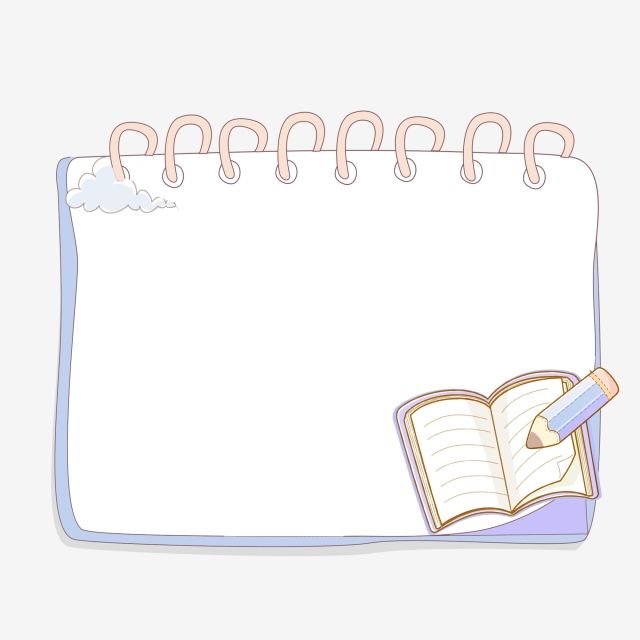 Tập đọc, Kể chuyện, Luyện từ và câu
Vở Tiếng Việt
Khoa học, Lịch sử, Địa lí
Vở Khoa – Sử - Địa
Kĩ thuật, Đạo đức, Âm nhạc, Mĩ thuật, Tin học, Thể dục
Vở Ghi bài
Vở Tiếng Anh
Vở Toán
Vở Chính tả
Vở Tập làm văn
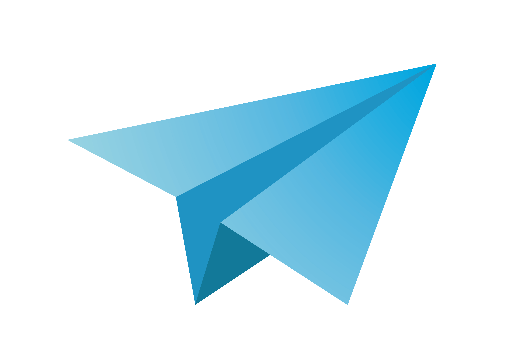 con
các
Chúc
học
tốt!
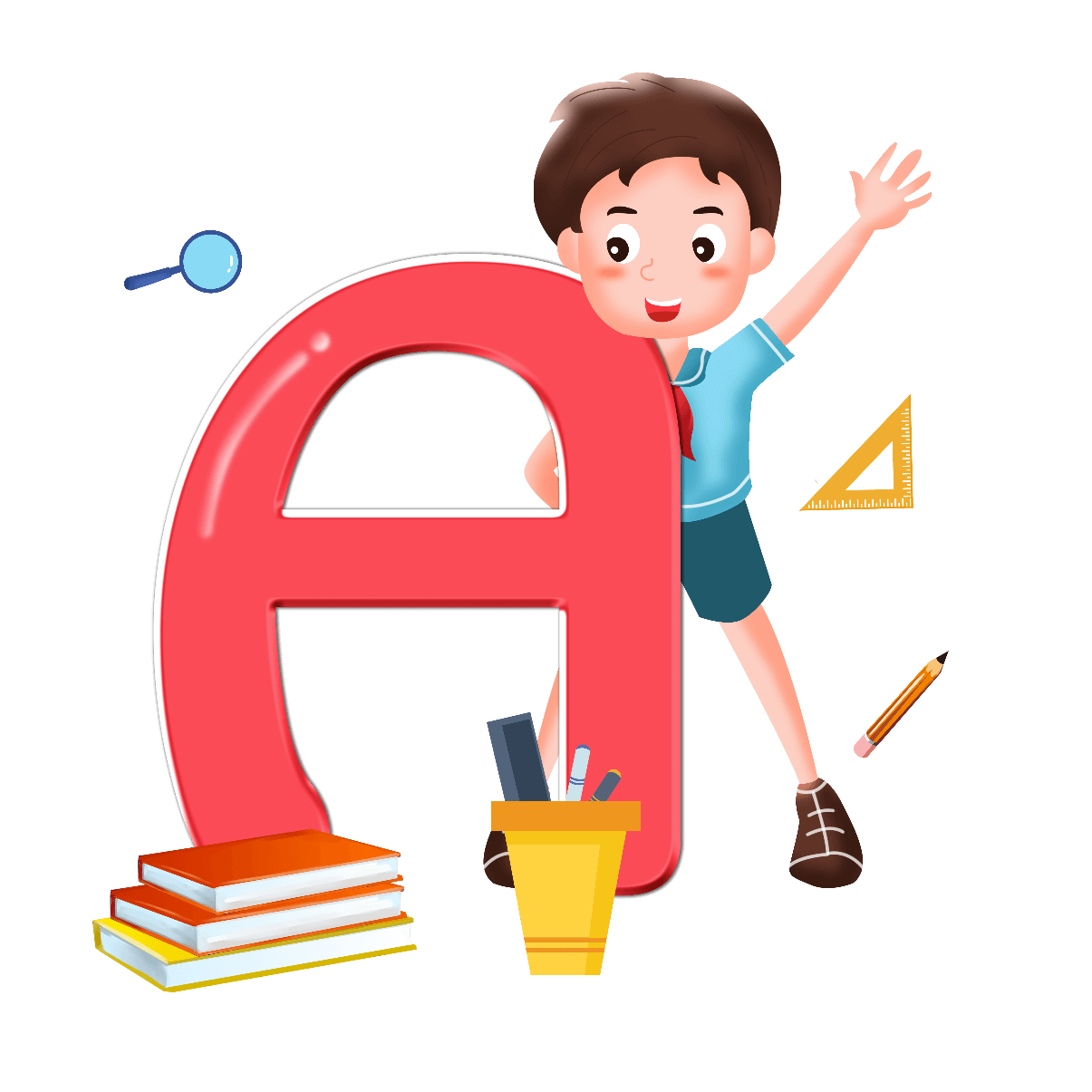 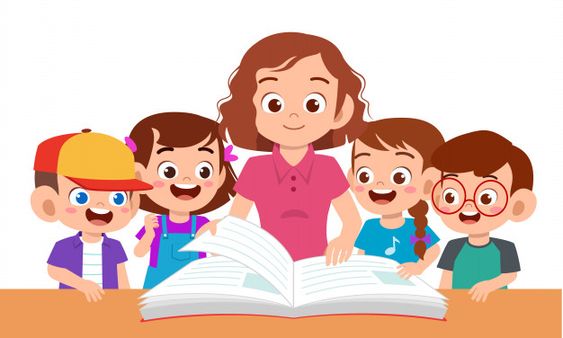